Procurement in Project Environments Introduction to Projects and Project Management
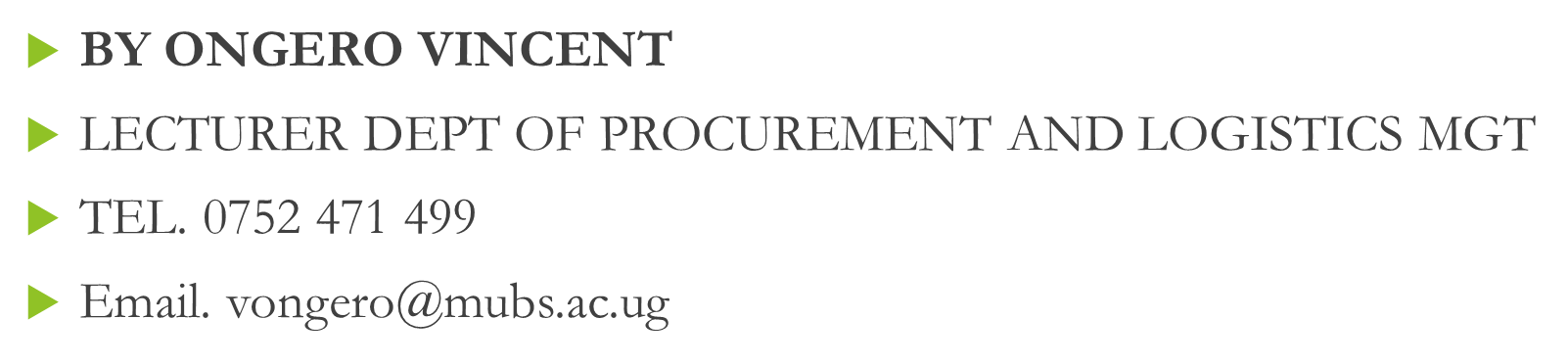 Introduction to Projects and Project Management
Learning scope:
1.	Definition and examples of a project; 
2.	Nature or characteristics of project Vs Standard business operation; 
3.	Institutional framework of a project — Project beneficiaries, owners, contracting firm or authority, implementing firm and funding agency (sponsor); 
4.	Different Types of Projects; Project constraints; 
5.	Project life cycle.
Definition of a project
What is a project?
Definition of a project
A project is a temporary unique endeavor undertaken to produce a set of deliverables within clearly specified time, cost, and quality constraints.
A Project defined, cont.
In more concrete terms, a project exists only after a decision has been made to address a specific need, funding is available to support its execution, and measurable goals and objectives are well defined. A project has a defined start (the approval, or decision to proceed) and a defined end (the achievement of the goals and objectives). It is a one-off activity and would not normally be repeated.
Examples of projects
the development of a computer-based information system
the construction of a building, bridge or road
the development of a Web learning site
the development of a marketing multimedia presentation
the upgrading of a building, bridge or road
the construction of an airport
the upgrading of a bus station
the construction of a classroom block
the maintenance of a block of apartments
Nature or characteristics of project Vs Standard business operation
The most obvious characteristic of a project is that it has to achieve a particular purpose, and this is normally indicated in the project’s name which normally includes the word Project at the end
Nature or characteristics of a project
Is an instrument of change (i.e. an end product or service must result).
Has a clearly identifiable start and finish (i.e. it is a temporary finite endeavor).
Has a specific aim (i.e. goal-oriented).
Results in something being delivered.
Is unique (i.e. a one-time set of events).
Is the responsibility of a single person or body (i.e. many people involved, usually across several functional areas in the organizations
Difference between a Project and a Standard Business Operation
Institutional Framework of a Project
Every project finds itself in the middle of different stakeholders, individuals, and organizations who are actively involved in the project, or whose interest may be affected positively or negatively due to project execution or successful project completion. The institutional framework of a project usually consists of
Institutional Framework of a Project-cont.
Project Beneficiaries,(users whose needs need to be addressed)
Project Owner,(mastermind of the project)
Contracting Authority,(central Govt or person governed by law)
Implementing Agency, (technical and managerial know-how)
Funding Agency(how the project is financed, projects are self financed or co-financed)
Institutional Framework of a Project-cont
Project Beneficiaries,(users whose needs need to be addressed)
Project Owner,(mastermind of the project)
Contracting Authority,(central Govt or person governed by law)
Implementing Agency, (technical and managerial know-how)
Funding Agency(how the project is financed, projects are self financed or co-financed)
Risk mgt framework (identifies potential risks and mitigation strategies.
Different Types of Projects; Project constraints
The principal characteristic of a project is its novelty.(the quality of being new, original, or unusual.) It is a step into the unknown, fraught with risk and uncertainty. No two projects are ever exactly alike: even a repeated project will differ from its predecessor in one or more commercial, administrative or physical aspects. However, it has been found convenient to identify four different types of projects,
Different Types of Projects, cont.
Type I Projects: Civil Engineering, Construction, Petrochemical, Mining and Quarrying Projects
 Type II Projects: Manufacturing Projects
Type III Projects: IT Projects and Projects Associated with Management Change
Type IV Projects: Projects for Pure Scientific Research
Project constraints.
All projects, irrespective of their size, will have many constraints.  Although there are many such project constraints, these should not be barriers for successful project execution and for the effective decision making. Of the many project constraints, there are some (referred to as Primary Project Objectives) which are used as factors for assessing/measuring project success or failure.
Primary Project Objectives/Constraints/measures
The two traditional measurements for project success are:
Time — This is the time frame available to complete the project. Then, the question is “Was the project delivered or handed over to the customer on time?”
Cost/Budget — This is the amount (in shillings) budgeted for the project. Then, the question is “Was the project completed within the cost budget?”
Primary Project Objectives/Constraints/measures-cont.
There are, however, three additional measures of success that need to be considered:
Scope — This is determined by project size, goals and deliverables. Then, the question is “Where the project goals met?”
Quality — This is determined by good performance, which requires that all aspects of the project are finished in accordance with the customer’s project specification. It represents the quality of the project deliverables.  Then, the question is “Was the client satisfied?”
Resources — Resources are the people and equipment required to carry out the project. Then, the question is “Were there no casualties, either to the team or to interrelationships?”
Relationship between the Primary Project ObjectivesThe interrelationship of these five measures of project success can be represented graphically in what is often referred to as the Triple Constraints of Project Management the Project Management Triangle or the Time, Cost, Scope Triangle or the Magic Triangle of a project.
Relationship between the Primary Project Objectives, cont
The Quality/Cost Relationship
Those who promote total quality management argue, correctly, that quality can be achieved without extra cost. However, there is an even more fundamental reason why quality cannot be downgraded or compromised to save money. This becomes clear when we accept the definition of quality as a service or product that is fit for the purpose for which it was intended. No contractor or project manager should ever contemplate a result that is not fit for purpose.
Relationship between the Primary Project Objectives, cont.
The Time/Cost Relationship 
There is usually a direct and very important relationship between time and money. If the planned timescale is exceeded, the original cost estimates are almost certain to be overspent. A project costs money during every day of its existence, working or non-working, weekday or weekend, from day one of the program right through until the last payment has exchanged hands. These costs arise for a variety of reasons, some of which will now be explained.
Relationship between the Primary Project Objectives, cont
Purpose of the project Management Triangle and project deliverables
Used for analysis or understanding the difficulties that may arise due to implementing or xecuting a project by project managers.
 used to illustrate whether the project was successful or not.
 To measure the project team’s ability to manage the project or part of the project so that the expected results are produced while managing time and cost.
Relationship between the Primary Project Objectives, cont.
As project managers execute projects;
Projects must be within cost.
Projects must be delivered on time.
Projects must be within scope.
Projects must meet customer quality requirements.
Project Life Cycle
Project Life Cycle refers to a logical sequence of activities to accomplish the project’s goals or objectives. Project activities are grouped into phases so that the project manager and the core team can efficiently plan and organize resources for each activity.
Project Life Cycle, cont.
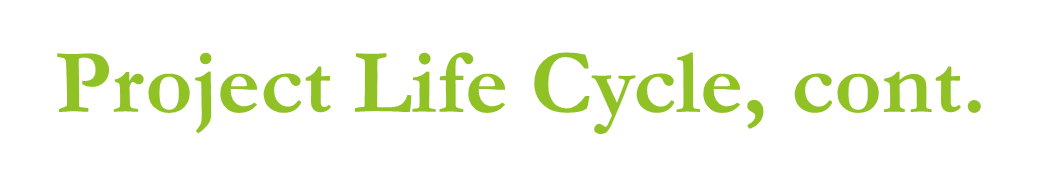 In summary:
Projects must be within cost.
Projects must be delivered on time.
Projects must be within scope.
Projects must meet customer quality requirements.
END
THANK YOU